Figure 17 Same as Figs 11–16, for simulation M13.
Mon Not R Astron Soc, Volume 402, Issue 3, March 2010, Pages 1489–1503, https://doi.org/10.1111/j.1365-2966.2009.16008.x
The content of this slide may be subject to copyright: please see the slide notes for details.
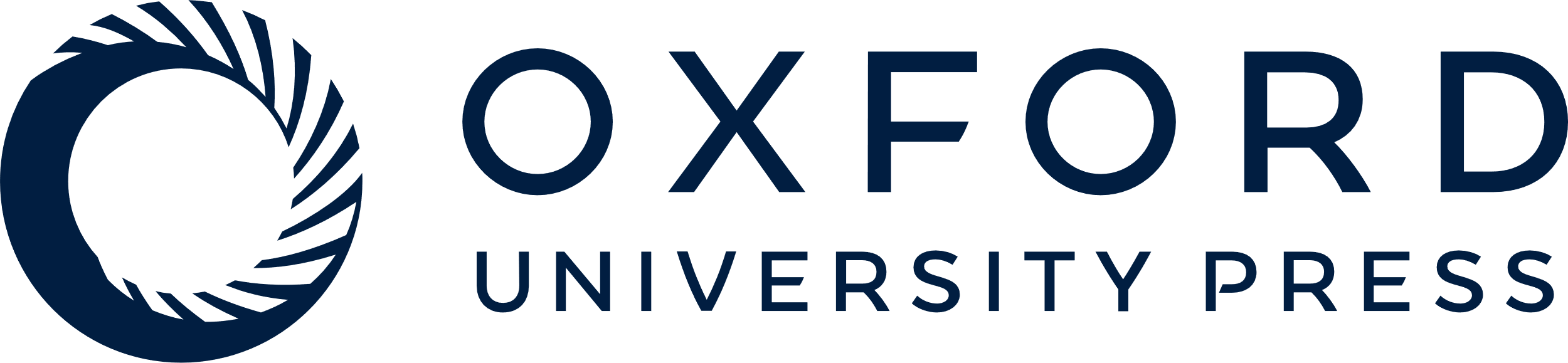 [Speaker Notes: Figure 17 Same as Figs 11–16, for simulation M13.


Unless provided in the caption above, the following copyright applies to the content of this slide: © 2010 The Authors. Journal compilation © 2010 RAS]